II Международный форум «Инновации в дорожном строительстве»
25-27 мая 2016 г., Сочи
МЕТОДИКА РАСЧЕТА 
СТОИМОСТИ ЧЕЛОВЕЧЕСКОЙ ЖИЗНИ
Институт экономики транспорта и транспортной политики НИУ ВШЭ
[Speaker Notes: На данный момент в России не существует единой методики оценки экономических потерь от инвалидности, получения травм и гибели в результате ДТП, применяемой государственными и частными организациями. С 2001 года по 2005 год в отечественной практике существовала «Методика оценки и расчета нормативов социально-экономического ущерба от дорожно-транспортных происшествий» Р 3112199-2502-00. Однако подход, прописанный в данном документе, имел ряд существенных недостатков: во-первых, в методике не указывается информация о доступных для анализа статистических данных, во-вторых, методика не учитывает ряд возможных исходов ДТП, таких как травматизм разной степени тяжести и получение инвалидности разной группы, в-третьих, методика основана исключительно на отечественной научной литературе и в ней не учтен международный опыт расчета ущерба от ДТП. Более того, в методике Р 3112199-2502-00 стоимость экономического ущерба от ДТП оценивается в целом по России, без учета региональной специфики Российской Федерации.]
Доля стоимости человеческой жизни в общей стоимости ущерба от ДТП в разных странах мира
Если национальная политика нацелена на повышение безопасности движения, то в расчет начинает приниматься более полный перечень статей издержек от ДТП, в том числе человеческая жизнь
Источник: SWOV Fact sheet Road crash costs – http://www.swov.nl/rapport/Factsheets/UK/FS_Costs.pdf 
Social Cost of Road Crashes and Injuries 2014 update - http://www.transport.govt.nz/assets/Uploads/Research/Documents/Social-Cost-June-2014-update.pdf
2
[Speaker Notes: В целом же, если национальная политика нацелена на повышение безопасности движения, то в расчет начинает приниматься более полный перечень статей издержек от ДТП, а оценки человеческой жизни занимают все большую долю в общей стоимости ущерба от ДТП.]
Оценки стоимости ущерба от потери человеческой жизни в России
3
Оценки стоимости ущерба от потери человеческой жизни зарубежных служб транспортной полиции
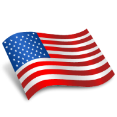 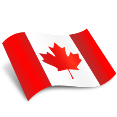 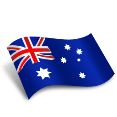 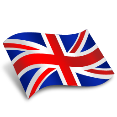 4
Величина ущерба от потери человеческой жизни
5
[Speaker Notes: На слайде продемонстрированы величины ущерба от потери человеческой жизни по оценкам разных ведомств и организаций.
Отсутствие единого межведомственного унифицированного подхода к оценке социально-экономического ущерба от потери одной человеческой жизни приводит к тому, что зачастую, чем масштабнее катастрофа и чем больше ее огласка и обсуждения в прессе, тем, как правило, больше размер государственных выплат пострадавшим.]
Подход МЧС
ПОДХОД МЧС К ОЦЕНКЕ СТОИМОСТИ ЭКОНОМИЧЕСКОГО УЩЕРБА
ПОДХОД МЧС К ОЦЕНКЕ СТОИМОСТИ ЭКОНОМИЧЕСКОГО УЩЕРБА УЧИТЫВАЕТ ПРЯМОЙ И КОСВЕННЫЙ УЩЕРБ
Прямой экономический ущерб: 
«единовременные затраты, направленные на проведение спасательных работ; 
затраты по эвакуации, временному размещению, переселению людей из зоны бедствия, оказанию им срочной медицинской помощи; единовременные выплаты пострадавшим и их семьям; 
стоимость разрушенных или нарушенных природных ресурсов; 
остаточная стоимость всего движимого и недвижимого имущества (жилищного фонда, коммунально-бытовой инфраструктуры, коммуникаций, товаров и нереализованной продукции, основных и оборотных фондов предприятий всех форм собственности)».
Косвенный экономический ущерб:
косвенный ущерб для самого физического или юридического лица, 
упущенная выгоды в связи с прекращением или приостановкой деятельности и т.д. 
 
Полный ущерб представляет собой сумму прямого и косвенного ущерба с учетом дисконтирования
6
[Speaker Notes: Подход МЧС к оценке стоимости экономического ущерба учитывает прямой и косвенный ущерб. Полный ущерб представляет собой сумму прямого и косвенного ущерба с учетом дисконтирования.]
Подход РСА
ПРАВИЛА ОСУЩЕСТВЛЕНИЯ РСА КОМПЕНСАЦИОННЫХ ВЫПЛАТ ПОТЕРПЕВШИМ
Размер компенсационных выплат в счет возмещения вреда, причиненного жизни и здоровью каждого потерпевшего в результате ДТП - не может превышать 160 тыс. рублей. 
Сумма компенсационной выплаты = среднемесячный заработок (доход) *  коэффициент, соответствующий проценту утраты трудоспособности потерпевшим / 100
Выплачивается путем регулярных ежемесячных, ежеквартальных или ежегодных выплат (ренты) до даты переосвидетельствования органами медико-социальной или судебно-медицинской экспертизы. 
Фиксированные выплаты за причинение вреда жизни: 135 тысяч рублей – возмещение вреда в случае смерти потерпевшего (кормильца), и не более 25 тысяч рублей на возмещение расходов на погребение – лицам, понесшим эти расходы.
7
[Speaker Notes: Согласно правилам РСА, размер компенсационных выплат в части возмещения вреда жизни и здоровью не может превышать 160 тыс. рублей. 
В РСА установлены следующие суммы компенсационных выплат за причинение вреда жизни потерпевшего. Лицам, имеющим право в соответствии с гражданским законодательством на возмещение вреда в случае смерти потерпевшего, выплачивается 135 тыс. рублей. Лицам, понесшим расходы на погребение, выплачивается до 25 тыс. рублей. 
Сумма компенсации лицам, имеющим право на возмещение, вычисляется в равных долях исходя из общей суммы в 135 тыс. рублей. Суммы компенсационных выплат за ущерб имуществу могут достигать 160 тыс. рублей при возмещении вреда нескольким потерпевшим и 120 тыс. рублей при возмещении вреда одному потерпевшему.]
Подход страховых компаний
СТРАХОВЫЕ КОМПАНИИ ПРЕДЛАГАЮТ ШИРОКОЕ РАЗНООБРАЗИЕ ПРОГРАММ СТРАХОВАНИЯ НА СЛУЧАЙ ПОЛУЧЕНИЯ И СМЕРТИ, ХОТЯ ТАКИЕ ПРОГРАММЫ ЕСТЬ НЕ У ВСЕХ СТРАХОВЫХ КОМПАНИЙ
Единого подхода к оценке стоимости ущерба от ДТП не существует
Инвалидность I степени обычно приравнивается к смерти
Жизнь ребенка оценивается дешевле
Потери от смерти ребенка оцениваются ниже, чем потери от инвалидности ребенка, так как инвалидность ребенка предполагает большие затраты
Не предлагаются программы для страхования жизни после 65-75 лет
В программах по автострахованию  учитываются характеристики автомобилей, а не водителей
8
[Speaker Notes: У страховых компаний в России нет единого подхода к оценке стоимости ущерба от смерти, ранения, инвалидизации в результате ДТП.
Несмотря на то, что смертности или инвалидности в результате ДТП придается большое значение, как на государственному уровне, так и на уровне частных страховых компаний, экономический ущерб от потерь в результате ДТП существенно недооценивается. Государственные выплаты пострадавшим в ДТП ниже, чем в ряде других несчастных случаев. Страховые компании также учитывают многие, но далеко не все экономические затраты в результате ДТП.]
Методика расчета с учетом поло-возрастной структуры погибших и раненых
+
ИТОГОВЫЕ ПОТЕРИ
РАССЧИТЫВАЕТСЯ В РЕГИОНАЛЬНОМ РАЗРЕЗЕ
=
ПРЯМЫЕ ПОТЕРИ
УПУЩЕННЫЕ ВЫГОДЫ
9
[Speaker Notes: Разработанная Методика расчета величины экономического ущерба от гибели, инвалидизации и ранения людей в результате ДТП удовлетворяет всем перечисленным критериям.
Методика предполагает оценку прямых потерь (непосредственных затрат индивида, семьи и государства, понесенных в результате ДТП) и упущенных выгод (суммы социально-экономических потерь от ДТП вследствие временного или полного выбытия человека с определенными характеристиками из сферы материального производства). 
Расчет производится отдельно, по каждому из трех возможных исходов дорожно-транспортных происшествий: гибели, инвалидизации, травматизма пострадавших в результате ДТП. Так же учитываются особенности региональной специфики Российской Федерации, существенно влияющие на общую сумму ущерба от ДТП в целом по России.
Стоит обратить внимание на то, что предлагаемая в данном исследовании Методика оценки экономического ущерба от ДТП полностью соответствует международным стандартам, и, более того, следует рекомендациям ОЭСР и позволяет оценить отдельно ущерб от гибели, инвалидизации и травматизма в результате ДТП.
Экономический ущерб от ДТП представлен как сумма прямых затрат на устранение или смягчение негативных последствий ДТП и упущенных выгод от потери (или частичной потери) трудоспособности как следствие ДТП.]
Результаты расчета по Методике НИУ ВШЭ
ИТОГОВЫЙ СОЦИАЛЬНО-ЭКОНОМИЧЕСКИЙ УЩЕРБ ОТ ДТП ДЛЯ РФ, МЛН. РУБ. В 2013Г
Источник: расчеты авторов по данным ГИБДД и Росстата
Итоговый социально-экономический ущерб = прямые + упущенные выгоды (считаются по доходам)
10
[Speaker Notes: Для более точного оценивания экономического ущерба предлагается использовать данные ГИБДД, которые позволяют произвести коррекцию на пол и возраст пострадавших в ДТП (общий ущерб составил 303 581 млн. рублей).
Итоговые результаты оценки социально-экономического ущерба от ДТП для России в целом представлены на слайде. В расчетах были учтены половозрастные различия пострадавших (на основе данных ГИБДД).]
Результаты расчета (поправка на социально-демографические характеристики)
ИТОГОВЫЙ СОЦИАЛЬНО-ЭКОНОМИЧЕСКИЙ УЩЕРБ ОТ ДТП ДЛЯ РФ, МЛН. РУБ. В 2013Г
Итоговый социально-экономический ущерб = прямые + упущенные выгоды (считаются по доходам)
Источник: расчеты авторов по данным ГИБДД и Росстата
11
Пример расчета эффективности ФЦП в 2013 году
В соответствии с Программой стоимость ущерба от одного погибшего в ДТП составляла 5,7 млн. рублей

В соответствии с предлагаемой методикой, величина ущерба от одного погибшего в ДТП составляет 9,2 млн. рублей
3
2
1
Общая величина предотвращенного ущерба, по нормативам программы: 
824,83 млн. рублей

Общая величина предотвращенного ущерба в соответствии с Методикой: 6430,8 млн. рублей
РОСТ ОЦЕНКИ ЭФФЕКТИВНОСТИ ПРОГРАММЫ ПОЧТИ В 8 РАЗ
12
[Speaker Notes: На слайде приведен пример расчета эффективности ФЦП в 2013 году
При оценке по разработанной Методике РОСТ ОЦЕНКИ ЭФФЕКТИВНОСТИ ПРОГРАММЫ ПОЧТИ В 8 РАЗ по сравнению с нормативами Программы.]
Пример расчета эффективности программы в 2013 году
ПОКАЗАТЕЛЬ ЭФФЕКТИВНОСТИ =  ОТНОШЕНИЕ ВЕЛИЧИНЫ ПРЕДОТВРАЩЕННОГО УЩЕРБА К ВЕЛИЧИНЕ РАСХОДОВ НА РЕАЛИЗАЦИЮ ПРОГРАММЫ
6430,8 МЛН. РУБ. - 3214,9 МЛН. РУБ.  = 3215,9 МЛН.РУБ.
 
6430,8 МЛН. РУБ. /3214,9 МЛН. РУБ.  = 2,003.
Эффективность программы составляет 3215,9 млн. руб. 

КОЭФФИЦИЕНТ ОТДАЧИ ОТ ПРОГРАММЫ СОСТАВЛЯЕТ 2
13
[Speaker Notes: Второй способ вычисления эффективности мероприятий по предотвращению ДТП определяется посредством  ОТНОШЕНИЯ ВЕЛИЧИНЫ ПРЕДОТВРАЩЕННОГО УЩЕРБА К ВЕЛИЧИНЕ РАСХОДОВ НА РЕАЛИЗАЦИЮ ПРОГРАММЫ
Эффективность программы составляет 3215,9 млн. руб. 
КОЭФФИЦИЕНТ ОТДАЧИ ОТ ПРОГРАММЫ СОСТАВЛЯЕТ 2]
СПАСИБО ЗА ВНИМАНИЕ!